Children’s Books . . . What Makes Them Special?
Highlights for Children, Inc.
Margaret L. Mosomillo
Director, Publishing Production
agenda
INTRODUCTION
The Magic of Children’s Publishing

 “ Like a piece of art, a good children’s book is greater than the sum of its parts. It is honest, has a sense of wonder, and shows respect to the young child. The text and illustrations are integrated to raise the 
quality of the book. ”

- Unknown -

When a child choses a book it is our mission to create a memorable experience, and it is our responsibility to ensure those special moments are made to last a lifetime…
2023
3
Chlidren’s Books . . . What Makes Them Special?
What Makes Children’s Books Differ From the Rest
The key elements of a great children’s book:
Interesting and relatable content
Engaging language
Illustrations
Simple story
Humor
…and how it all comes together!
How these elements merge leads to a variety of decisions around what format, materials and coatings should be used to create just the right experience for our young audience. Choosing the right treatments are an essential component of children’s book publishing which differs from other forms of book publishing, where materials usually show up in a more repetitive way.
2023
Chlidren’s Books . . . What Makes Them Special?
5
Through the Publishers Eyes…
“Books are a uniquely portable magic.”
- Stephen King
2023
Chlidren’s Books . . . What Makes Them Special?
6
production considerations
formats
materials
coatings
Casebound

Board Book

Perfect Bound

Book (plus)
Board   

Cover Stock

Text Stock

Binding Techniques

Accessories
Laminations

 UV Coatings

 Aqueous Coatings
Chlidren’s Books . . . What Makes Them Special?
2023
7
formats
Board book​
Book (plus)
newborn - 6
interactive activity
casebound
Perfect bound
picture books, young readers and hardcover books
activity books, young readers and paperbacks
2023
8
Chlidren’s Books . . . What Makes Them Special?
materials and coatings
Text Stock
uncoated, matte coated, 
gloss coated
----
aqueous
Board
grey board, pasted card stock
----
lamination, UV coating
Cover Stock
card stock, coated 1 & 2 sides, uncoated 2 sides
----
UV coating, aqueous
Accessories
markers, pencils, 
adhesive stickers, cling stickers, 
wooden scratch tools,
film reveal glasses, UV pens, 
mylar mirrors
Binding Techniques
PUR, PVA,
reinforced binder tape 
sewn signatures
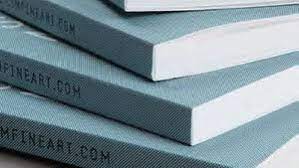 the anatomy of a book
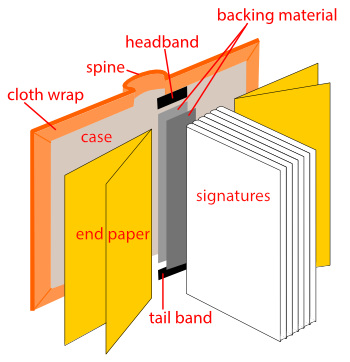 cASEBOUND
Perfect Bound
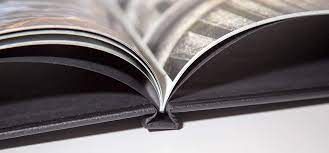 PUR
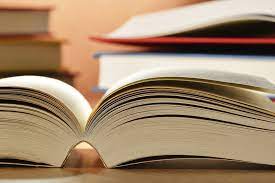 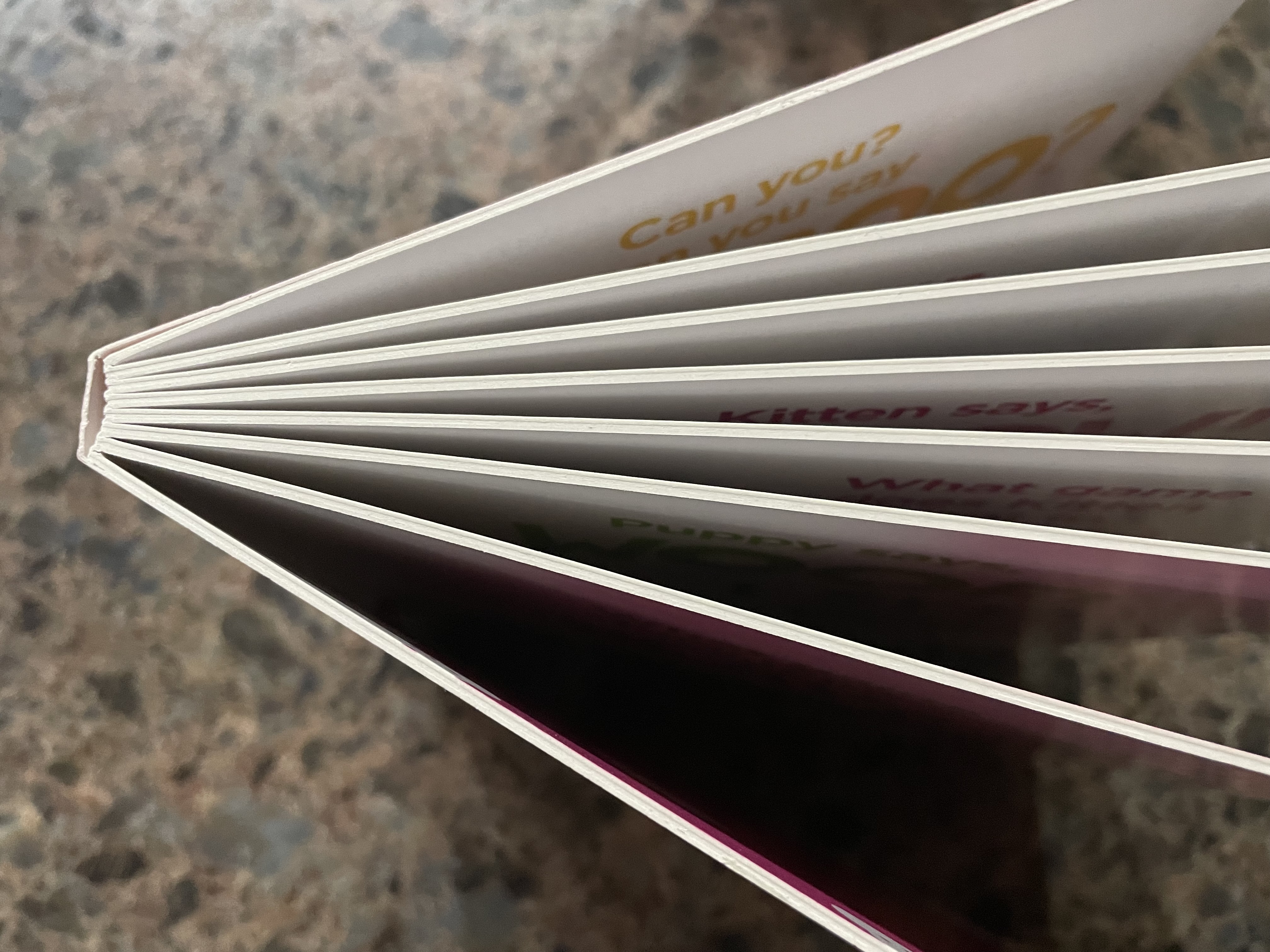 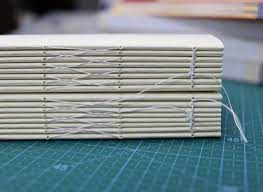 BOARD
BOOK
SEWN SIGNATURES
Chlidren’s Books . . . What Makes Them Special?
2023
10
IN SUMMARY
Books are one of the first ways that children learn, helping them to understand and build curiosity about the world around them. It is our mission to keep that spirit alive for years to come…

“ A book is a gift you can open 
again, and again! ”

Garrison Keillor 


So, let us all do what we can to keep it that way!
2023
Chlidren’s Books . . . What Makes Them Special?
11
THANK YOU!
Margaret L. Mosomillo
margaret.mosomillo@highlights.com